GIS in Water ResourcesMidterm Review 2018
Blooms Taxonomy of Educational Objectives
6. Evaluation – advantages and limitations 
of alternative approaches
Final Exam
5. Synthesis – bring new knowledge 
together
Term Project
4. Analysis – break a problem into 
parts and solve sequentially
Numerical 
problems
3. Application – calculate a formula
Midterm
2. Comprehension – what does it mean?
Define, 
explain, 
illustrate
1. Knowledge – basic facts
GISWR 2018 Review for Midterm
Using ArcGIS for Water Resources
Location and Measurement on the earth
Spatial Analysis
Hydrologic Analysis
GISWR 2018 Review for Midterm
Using ArcGIS for Water Resources
Location and Measurement on the earth
Spatial Analysis
Hydrologic Analysis
Geographic Data Model
“All geographic information systems are built using formal models that describe how things are located in space.   A formal model is an abstract and well-defined system of concepts.  A geographic data model defines the vocabulary for describing and reasoning about the things that are located on the earth.   Geographic data models serve as the foundation on which all geographic information systems are built.”
Scott Morehouse, Preface to “Modeling our World”, First Edition.  He was the chief software engineer at ESRI
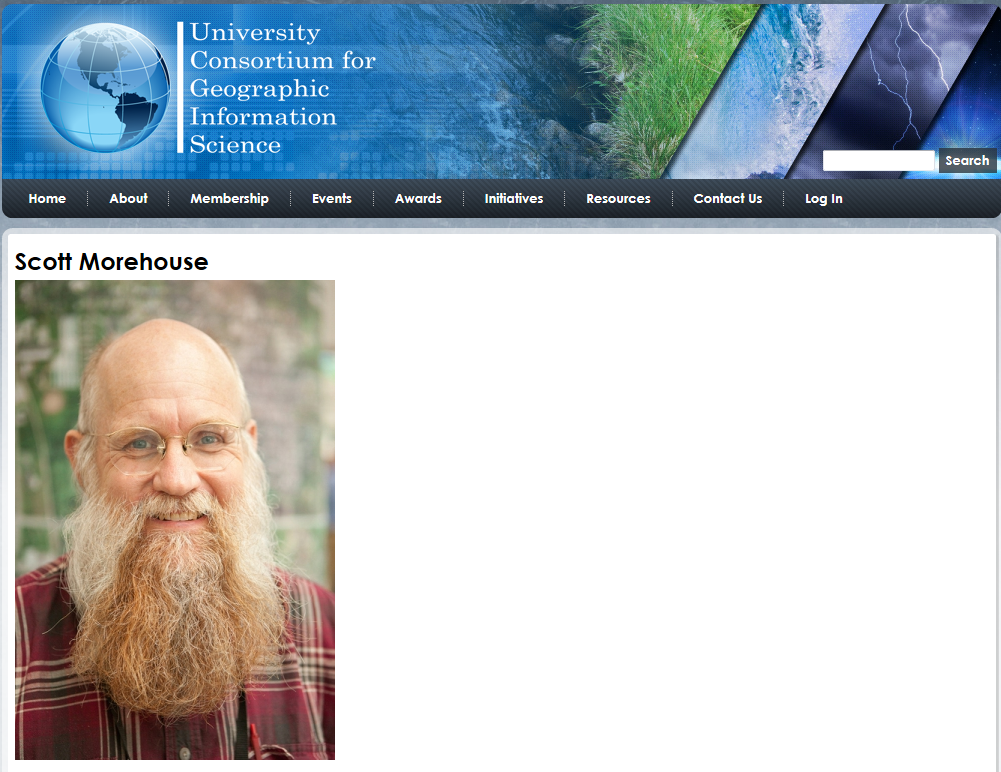 Or, more simply: the way that data is organized can enhance or inhibit the analysis that can be done
GIS: Map Features and Tabular Records
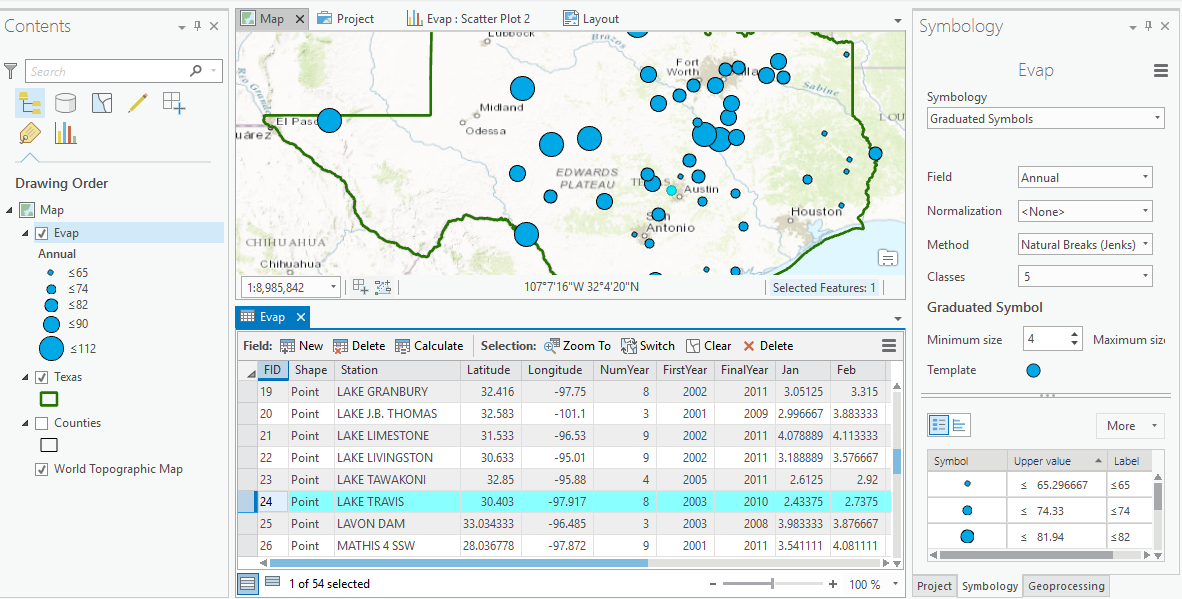 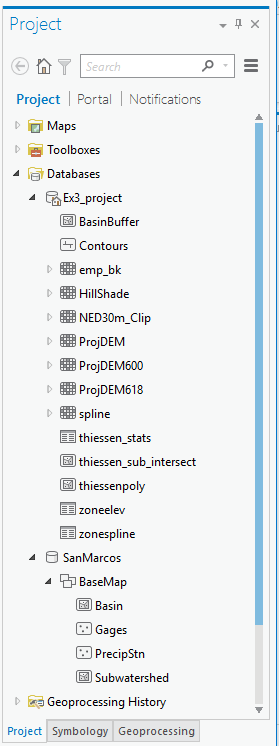 Databases and their components
Geodatabase

Raster

Table

Feature Dataset

Feature Class
Database keys, values and relationships in support of analysis
The grid values for Catchments and the corresponding StrLnk rasters are the same.  These values are inherited by the gridcode attribute of DrainageLine and CatchPoly thereby providing a one to one association between drainage lines and the subwatershed polygon that drains to them.
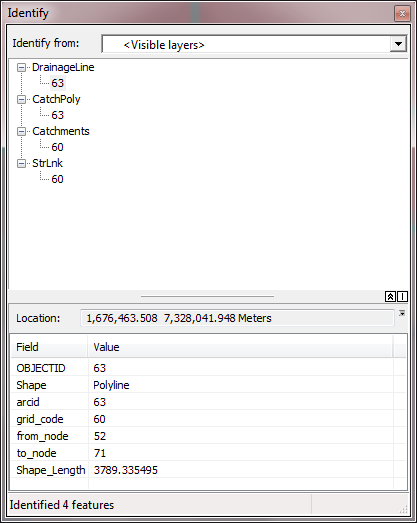 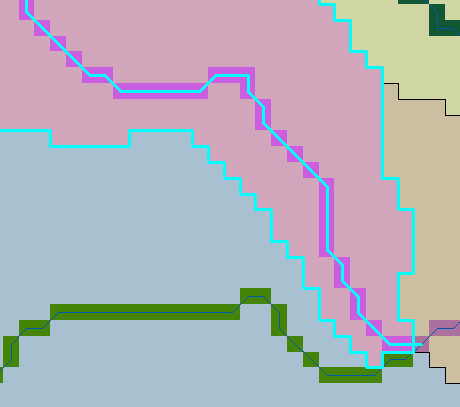 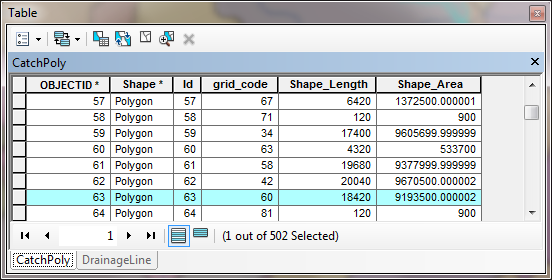 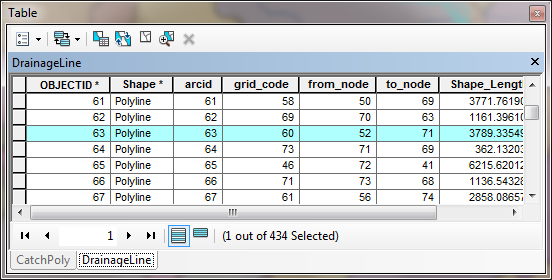 Subwatershed Precipitation by Thiessen Polygons
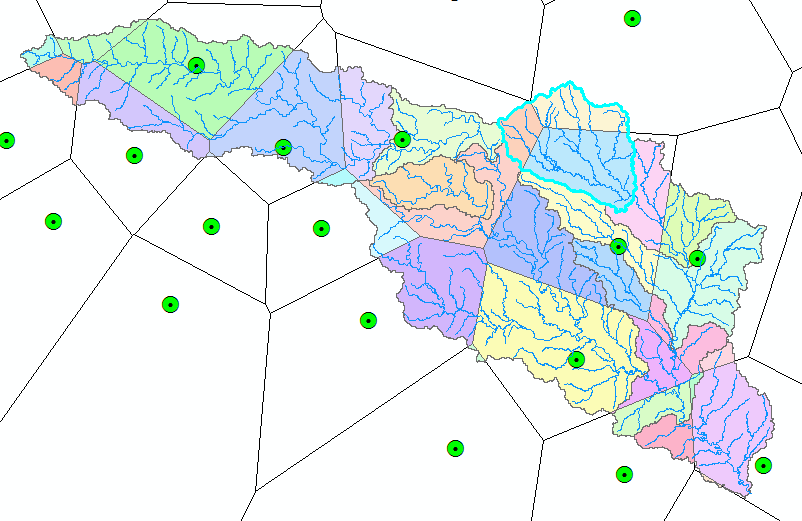 Thiessen Polygons
Intersect with Subwatersheds
Evaluate A*P Product
Summarize by subwatershed
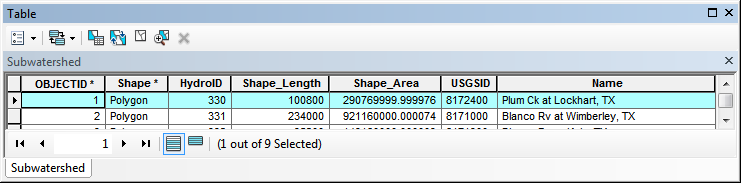 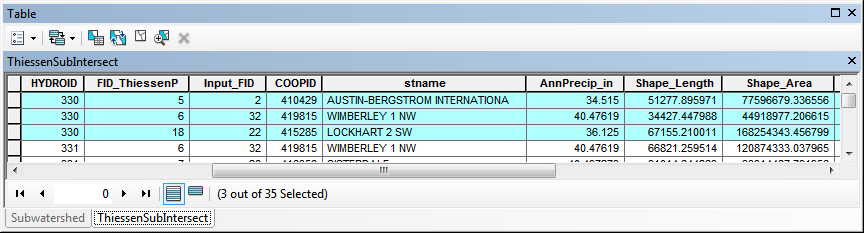 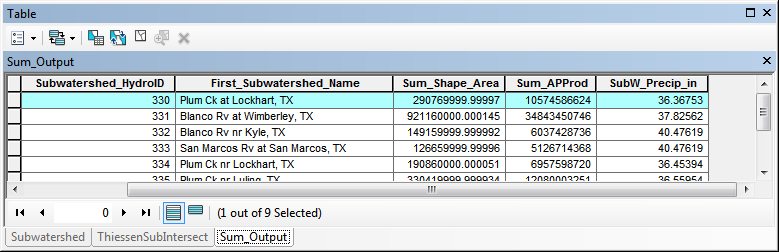 Visualization and Map Symbology
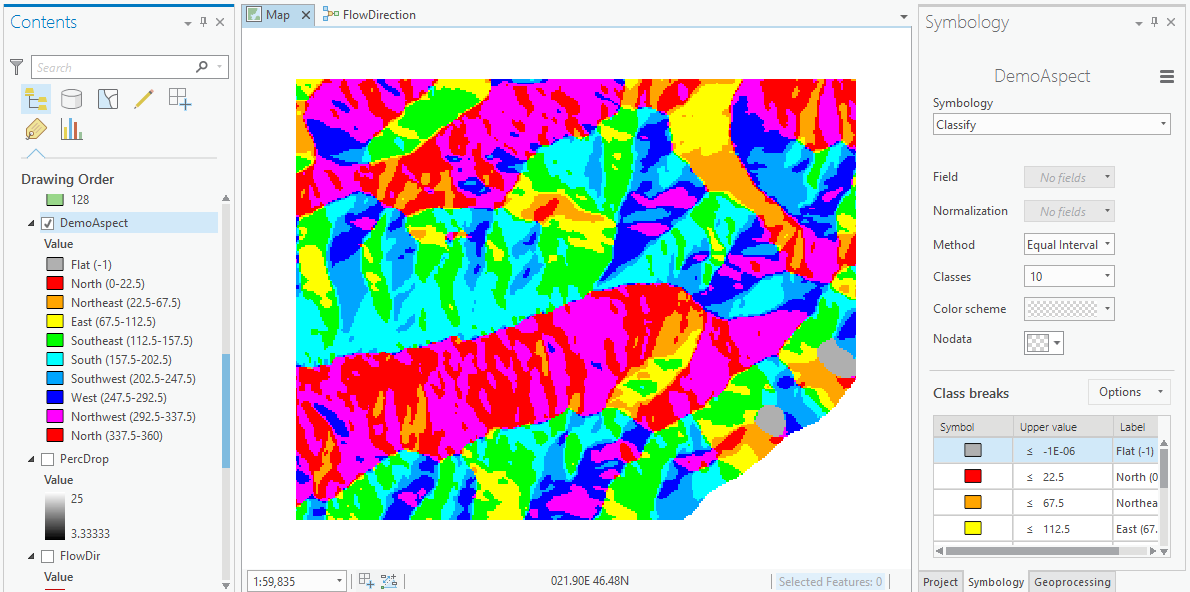 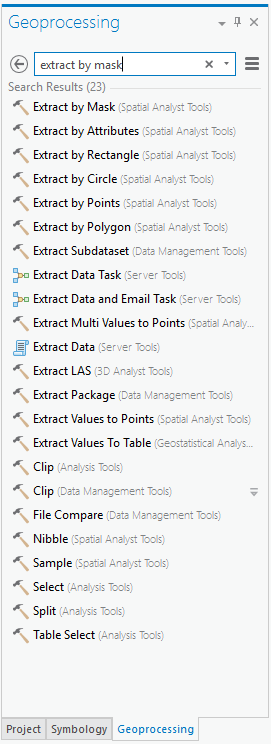 Analysis using Geoprocessing
Tools                                     and Toolboxes

Model Builder for executing Workflows
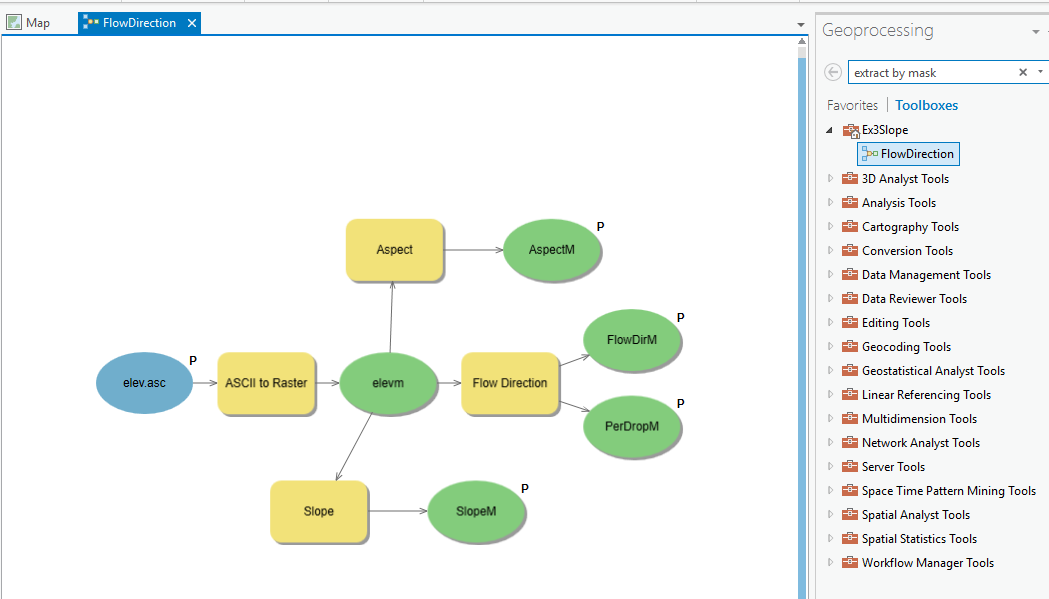 NHDPlus Version 2.1
Foundation for a Geospatial Hydrologic Framework for the United States
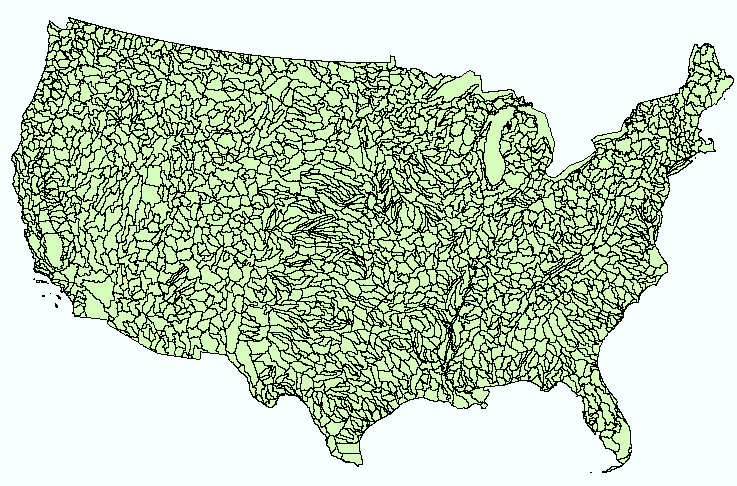 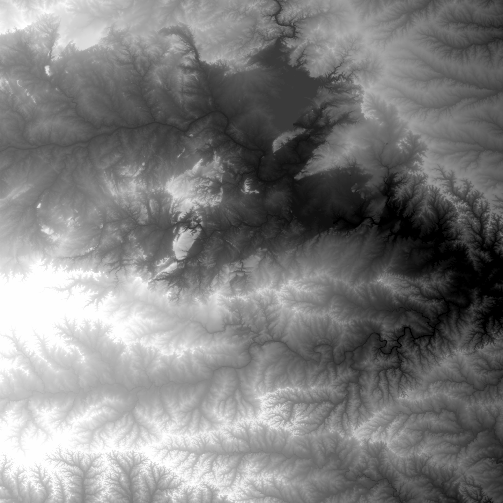 NHDPlus
2.7 million reach catchments in US
average area 3 km2 
reach length 2 km
Uniquely labelled
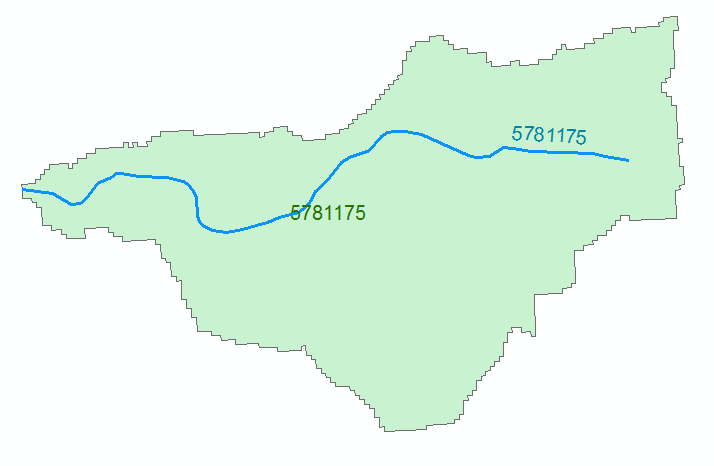 Watershed Boundary Dataset
National Elevation Dataset
National Hydrography Dataset
National Land Cover Dataset
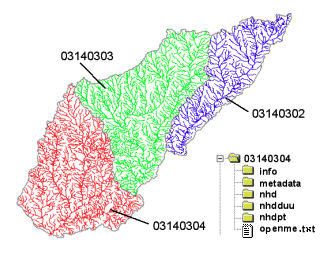 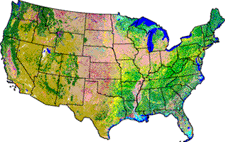 National Water Prediction Model Configurations
Four Forecasting Horizons for National Water Model
Long Range
‘Water Resources’
Medium Range
‘Flow Prediction’
Analysis & Assimilation
Short-Range
‘Flood Prediction’
Cycling Frequency
~Daily (x16)
Daily
Hourly
3-Hourly
Forecast Duration
0-30 days
0-10 days
- 3 hrs
0-2 days
Spatial Discretization & Routing
1 km/catchment /NHDPlus Reach
1km/250m/NHDPlus Reach
1km/250m/NHDPlus Reach
1km/250m/NHDPlus Reach
Meteorological Forcing
Downscaled & bias-corrected CFS
Short-range + Downscaled GFS
MRMS blend/ HRRR-NAM bkgnd.
Downscaled HRRR /RAP/NAM blend
NWM Forecast Viewer
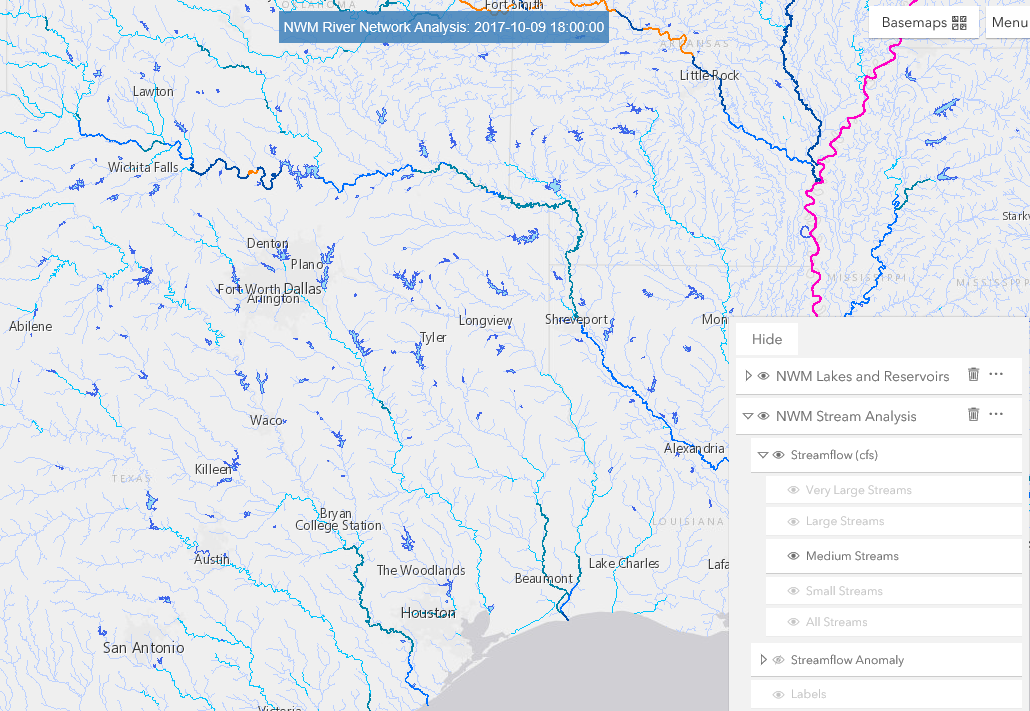 http://water.noaa.gov/map
Streamflow Forecast
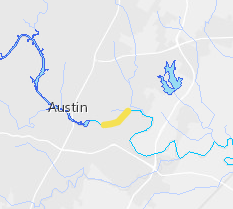 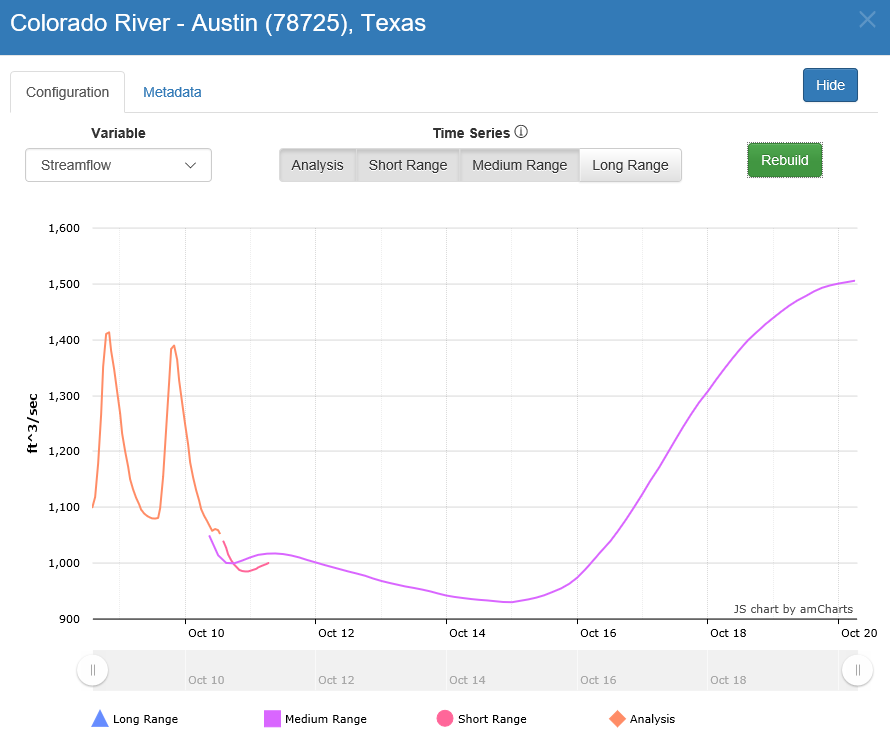 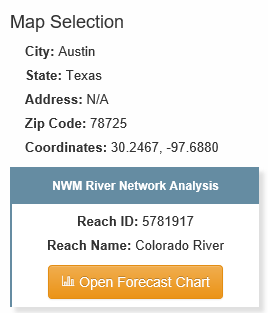 http://water.noaa.gov/map
GISWR 2018 Review for Midterm
Using ArcGIS for Water Resources
Location and Measurement on the earth
Spatial Analysis
Hydrologic Analysis
Readings on Map Projections
What are Map Projections
http://desktop.arcgis.com/en/arcmap/latest/map/projections/what-are-map-projections.htm
Geographic Coordinate Systems
http://desktop.arcgis.com/en/arcmap/latest/map/projections/about-geographic-coordinate-systems.htm 
Map Projections
http://desktop.arcgis.com/en/arcmap/latest/map/projections/about-map-projections.htm
Projection Types
http://desktop.arcgis.com/en/arcmap/latest/map/projections/projection-types.htm
Definition of Latitude, f
m
p
S
n
O
f
q
r
(1) Take a point S on the surface of the ellipsoid and define there the tangent plane, mn
(2) Define the line pq through S and normal to the
tangent plane
(3) Angle pqr which this line makes with the equatorial
plane is the latitude f, of point S
Definition of Longitude, l
l = the angle between a cutting plane on the prime meridian
and the cutting plane on the meridian through the point, P
180°E, W
-150°
150°
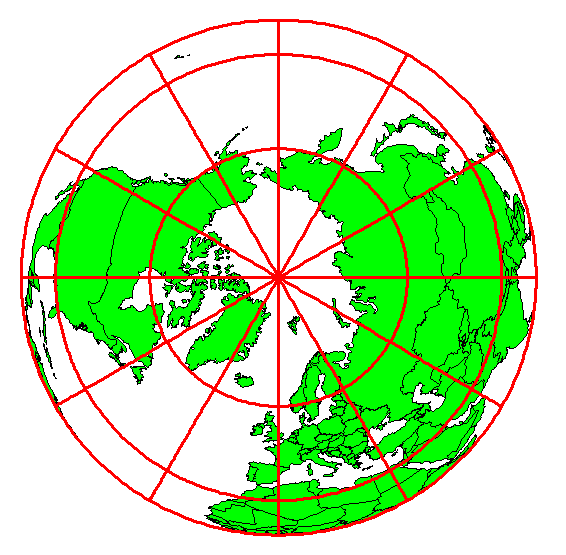 -120°
120°
90°W
(-90 °)
90°E
(+90 °)
P
-60°
l
-60°
-30°
30°
0°E, W
Questions on Earth Location and Distance
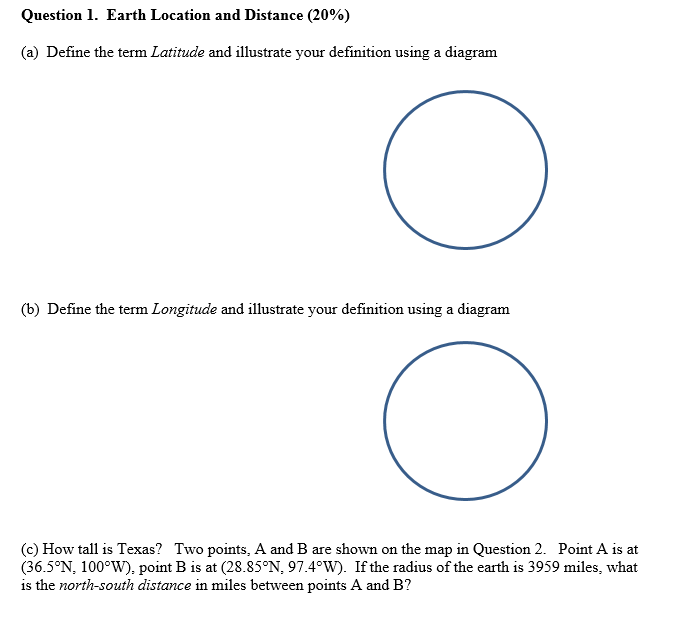 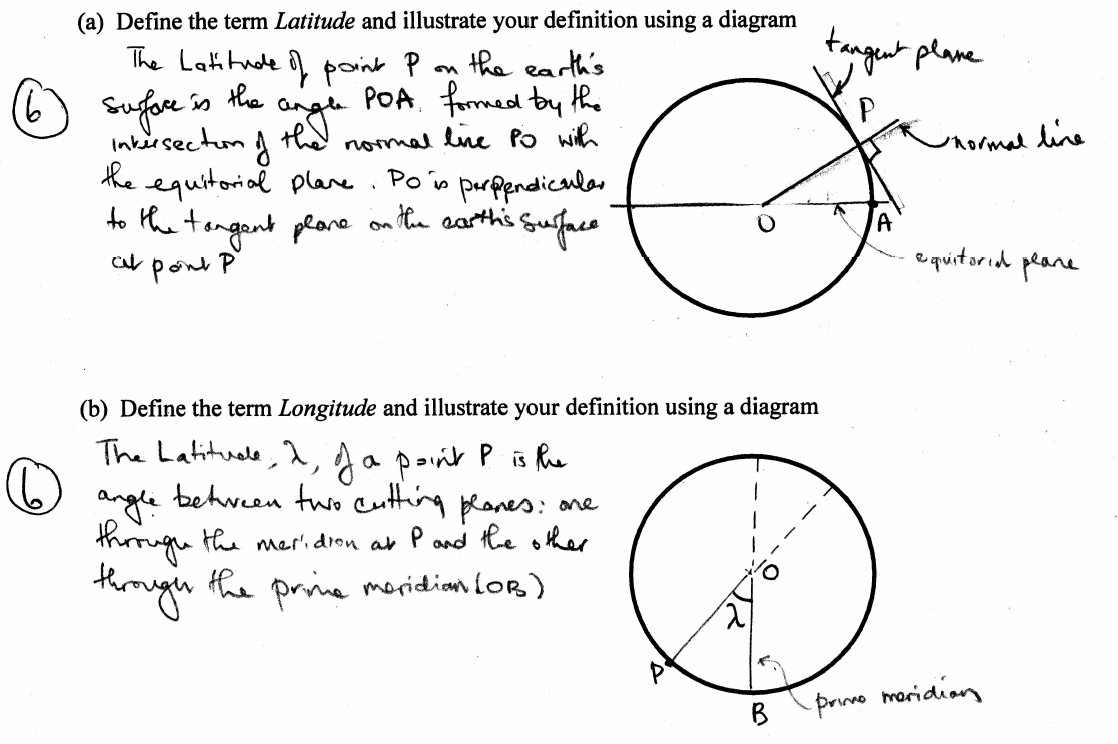 Questions on Geographic Coordinates
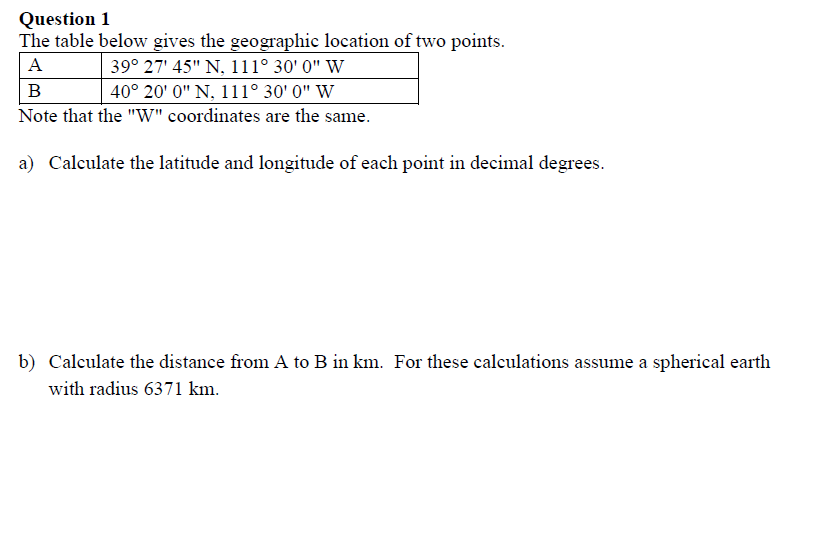 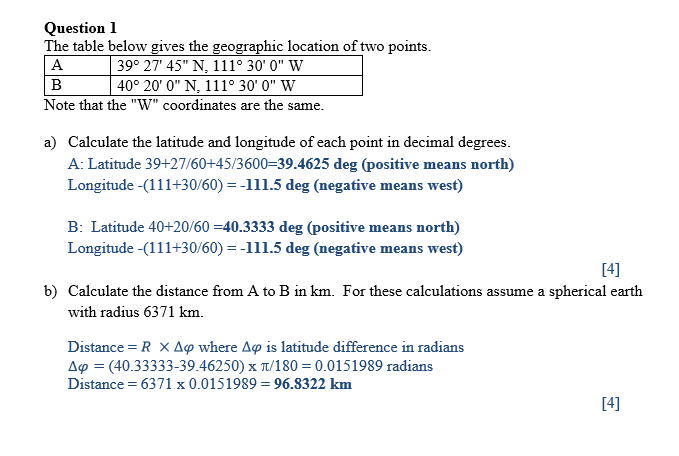 Length on Meridians and Parallels
(Lat, Long) = (f, l)
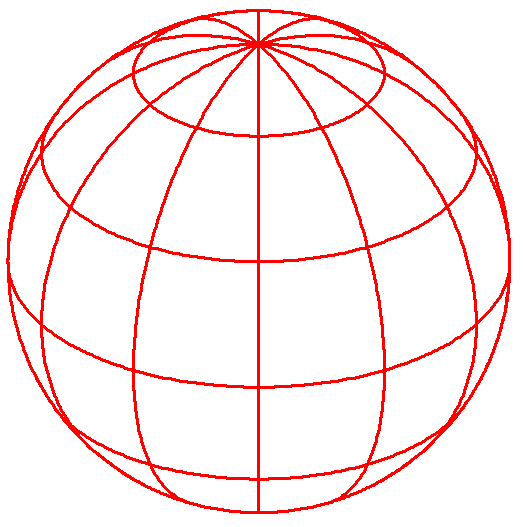 Length on a Meridian:
AB = Re Df
(same for all latitudes)
R
Dl
D
R
30 N
C
B
Re
Df
0 N
Re
Length on a Parallel:
CD = R Dl = Re Dl Cos f
(varies with latitude)
A
Calculating Length on Meridians and Parallels
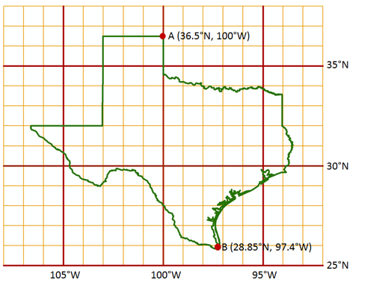 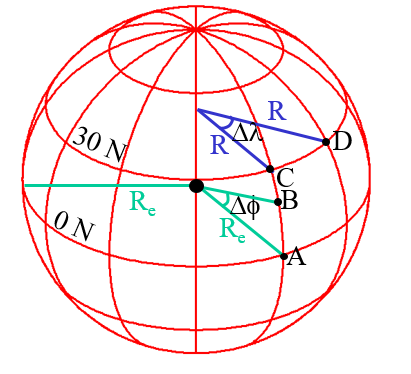 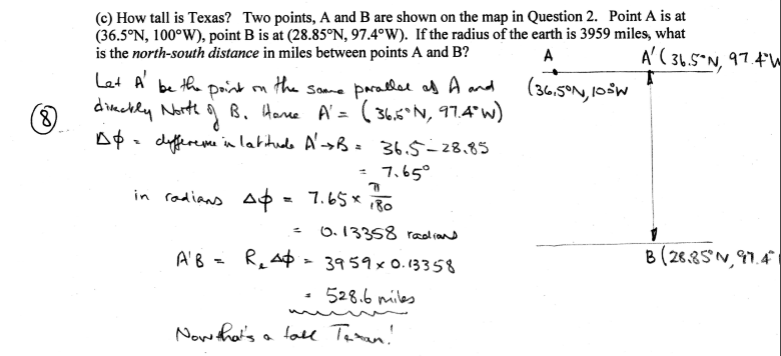 Points of Origin in Homework 1
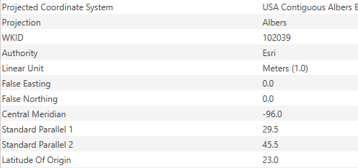 Projected (Xo,Yo) = (0, 0) meters
Geographic (fo,lo) = (23°N, 96°W)
Homework 1 Map
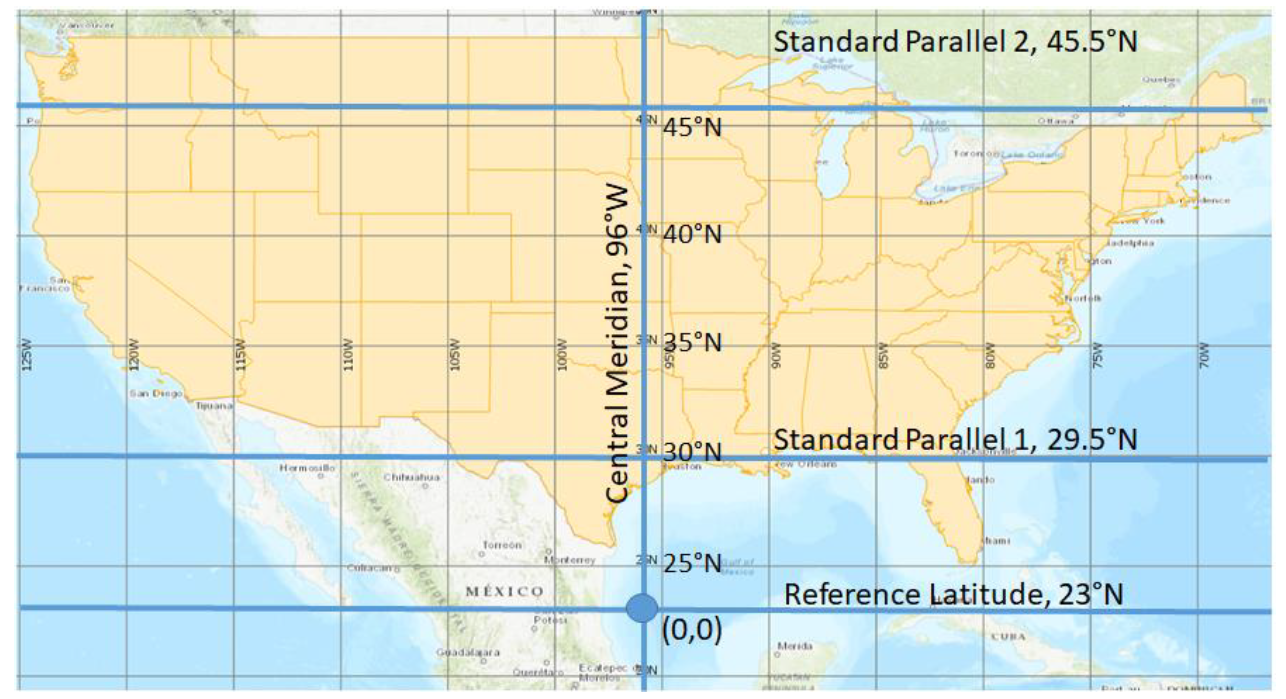 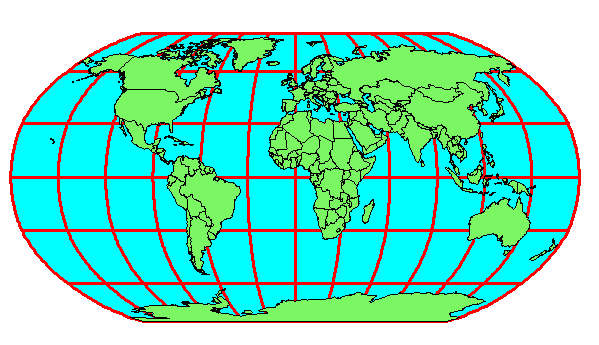 Geospatial Reference Frames
A planar coordinate system is defined by a pair
of orthogonal (x,y) axes drawn through an origin
Y
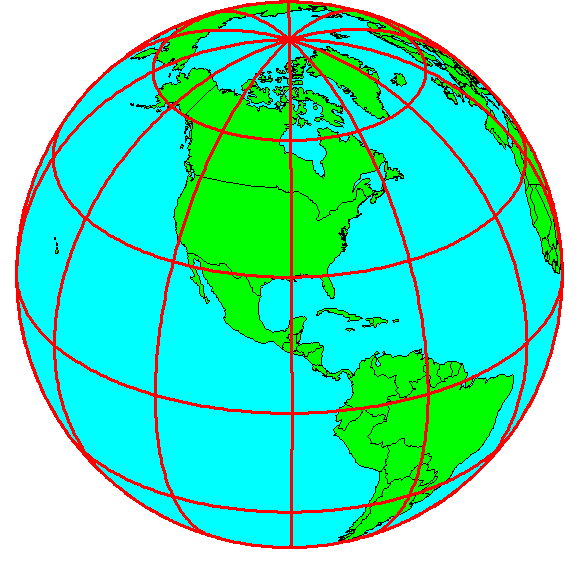 X
Origin
(xo,yo)
(fo,lo)
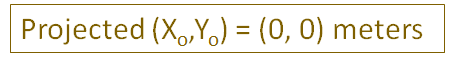 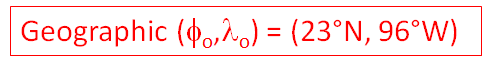 Projected Coordinates
Geographic Coordinates
Questions on Geospatial Reference Frame
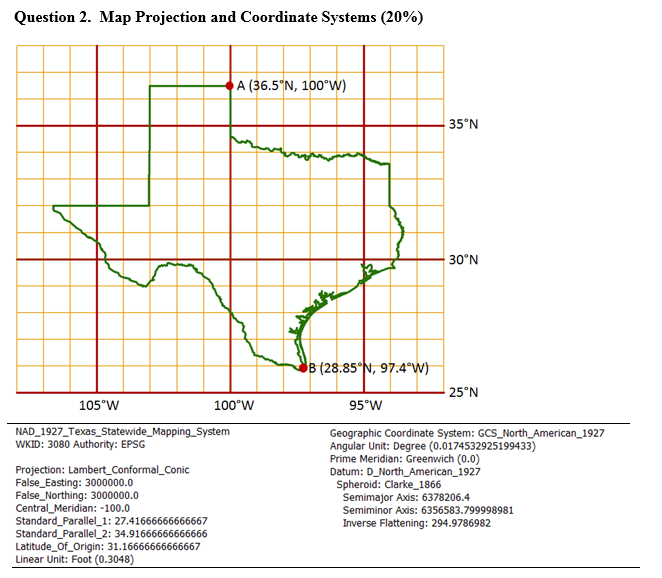 A map of Texas and a set of map projection parameters for the state are given above.  
(a) Please draw and label on the map: the central meridian, the latitude of origin, and the two standard parallels.
 
(b) Give the numerical values (in degrees and minutes) for (ϕ0, λ0): 				
 
(c) Give the numerical values for (X0, Y0):
 
(d) What earth datum is used?				
 
(e) What spheroid is used?
 
(f) What map projection is used?
 
(g) What are the distance units in the coordinate system?
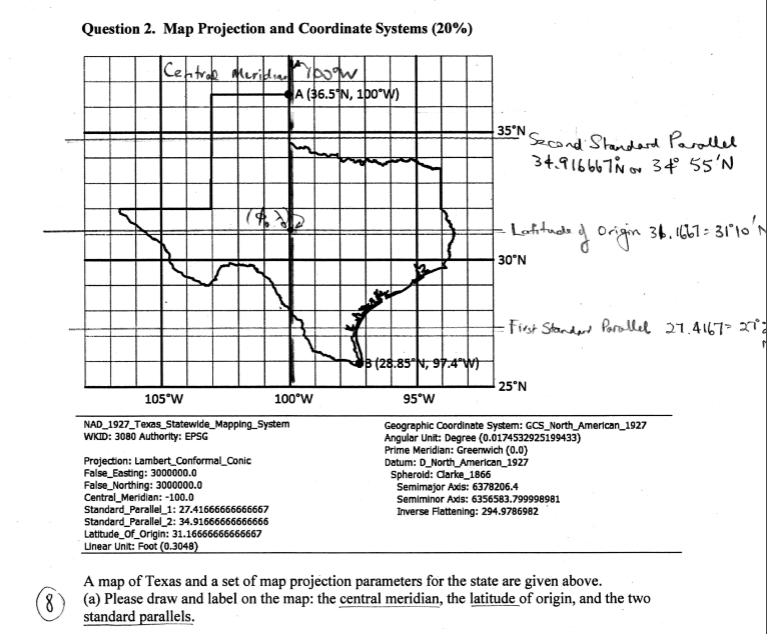 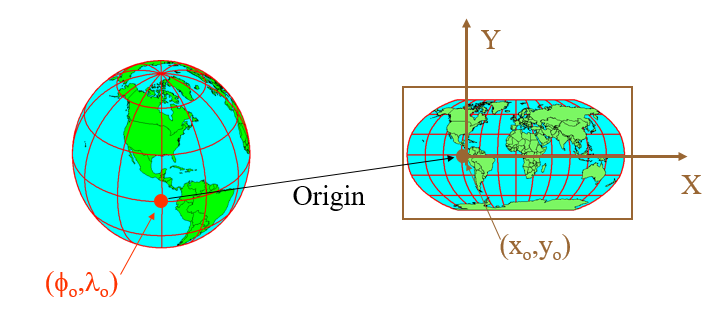 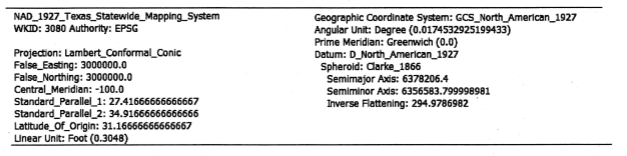 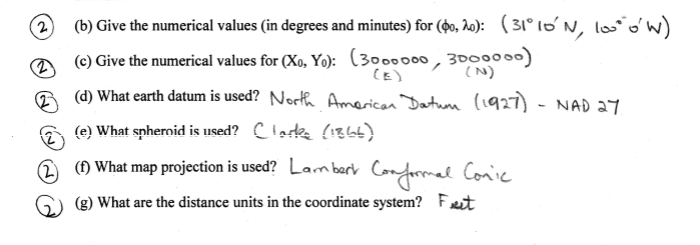 GISWR 2018 Review for Midterm
Using ArcGIS for Water Resources
Location and Measurement on the earth
Spatial Analysis
Hydrologic Analysis
Readings - Theory
ArcMap help: What is raster data? http://desktop.arcgis.com/en/arcmap/latest/manage-data/raster-and-images/what-is-raster-data.htm  
ArcMap help: Fundamentals of raster data from Cell size of raster data to Raster dataset attribute tables http://desktop.arcgis.com/en/arcmap/latest/manage-data/raster-and-images/cell-size-of-raster-data.htm
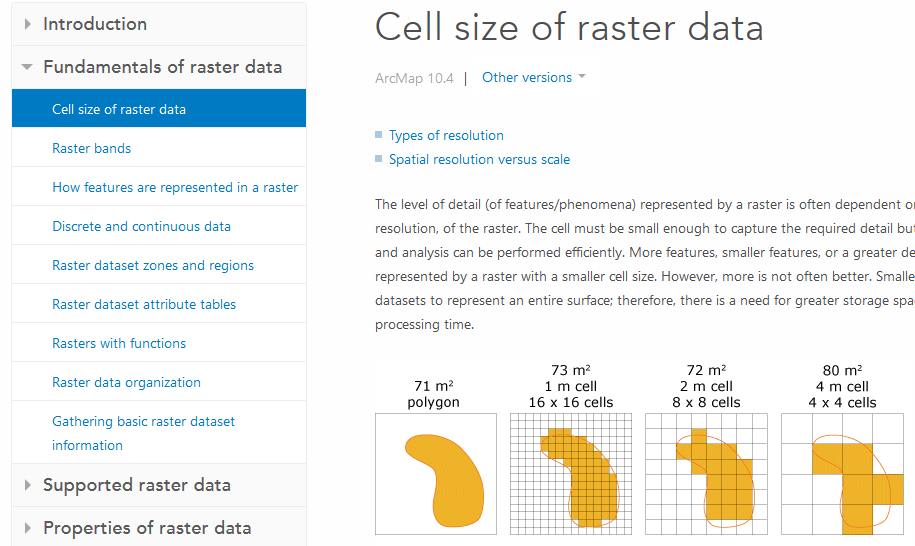 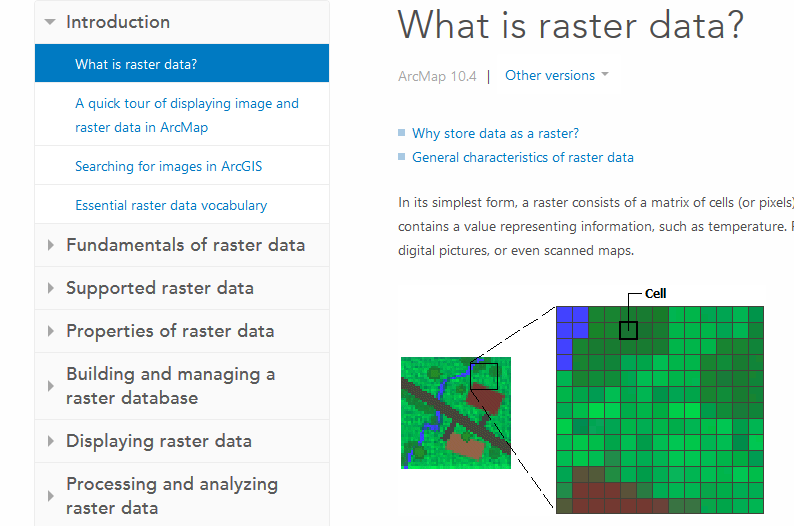 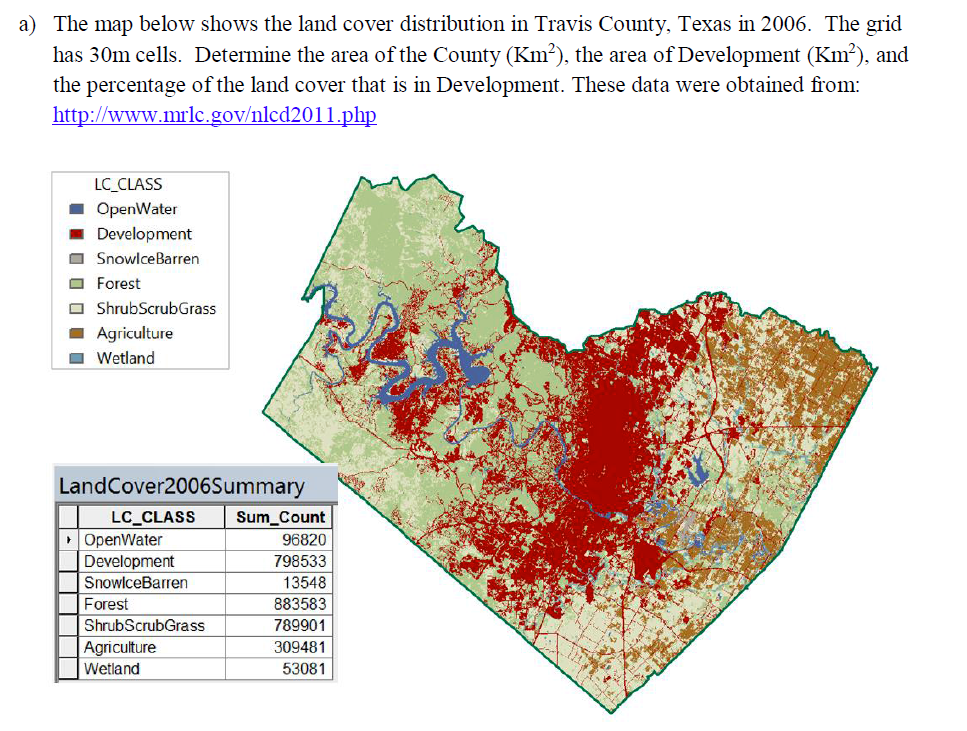 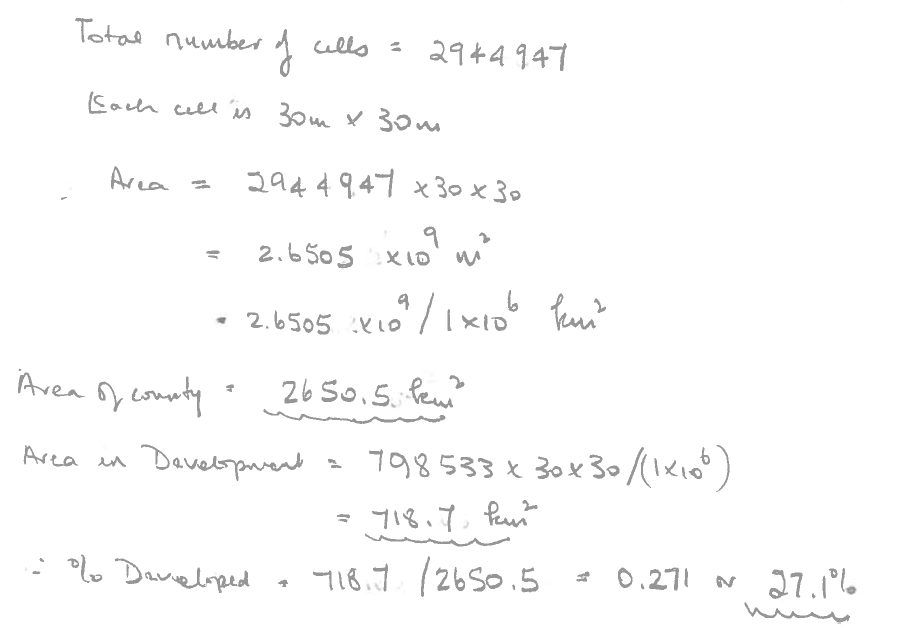 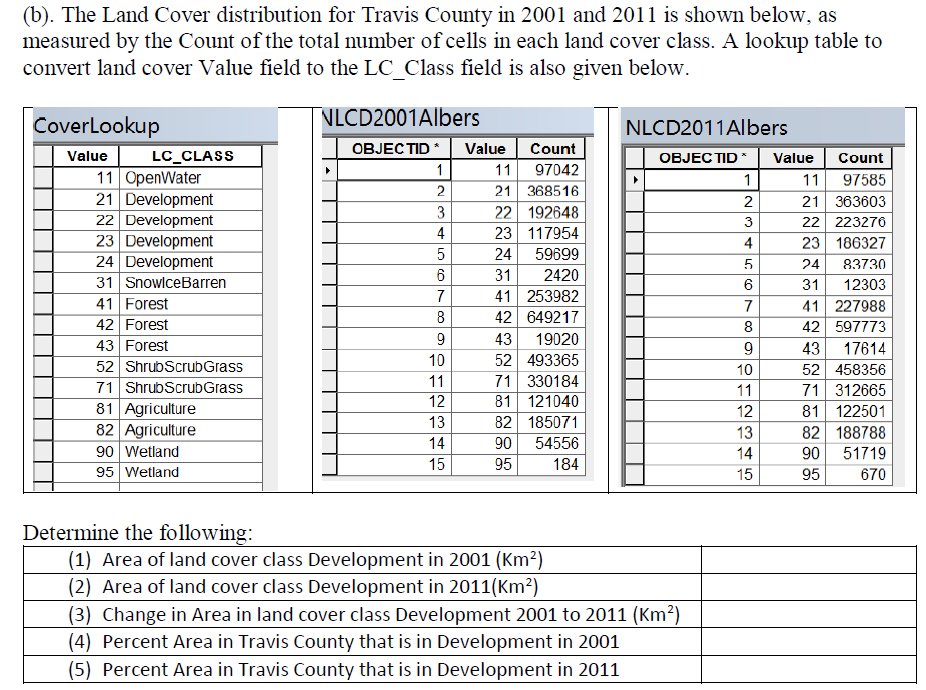 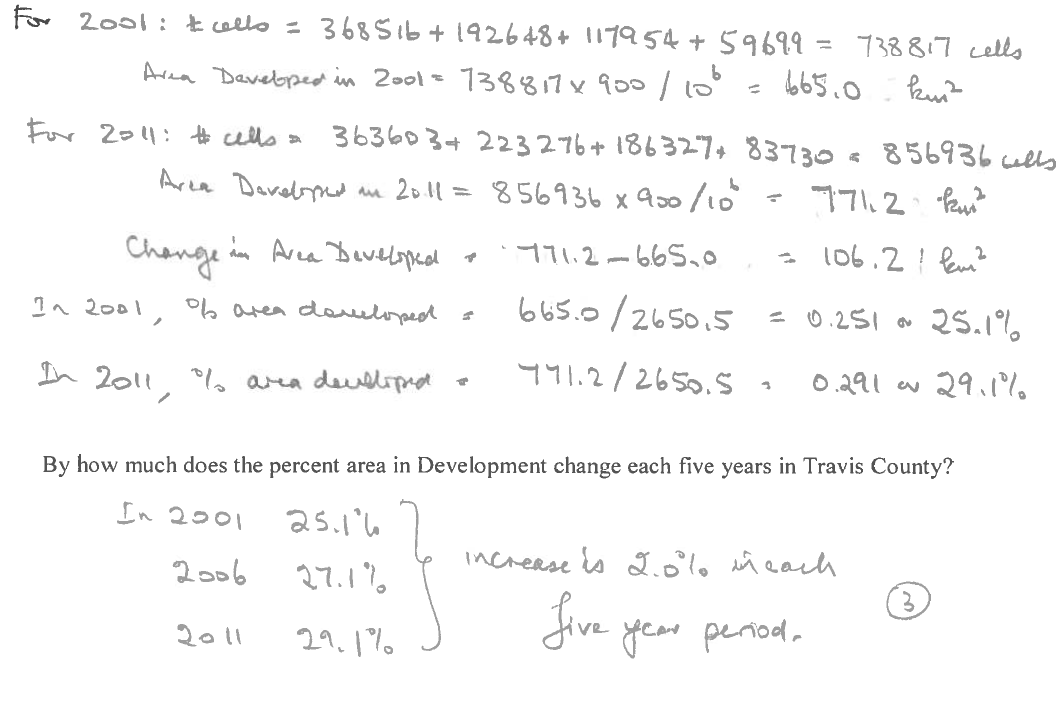 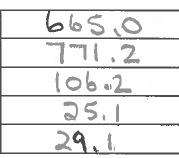 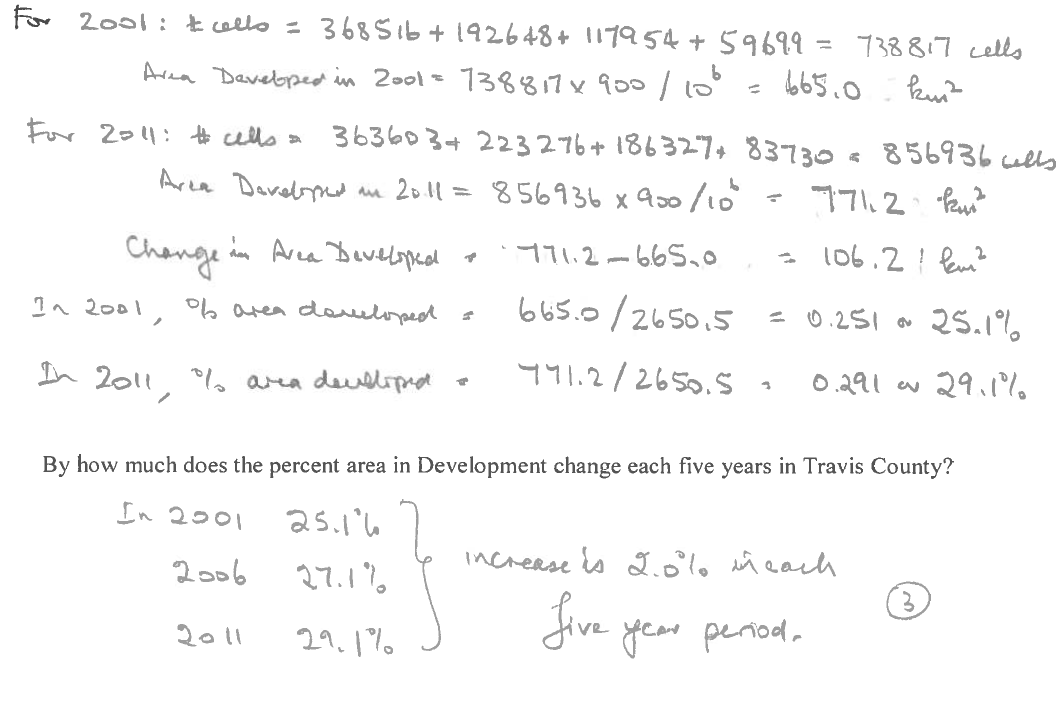 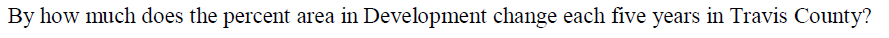 Readings – Slope and Aspect
How Slope Works https://pro.arcgis.com/en/pro-app/tool-reference/spatial-analyst/how-slope-works.htm 
How Aspect Works https://pro.arcgis.com/en/pro-app/tool-reference/spatial-analyst/how-aspect-works.htm
Slope Handout
http://hydrology.usu.edu/dtarb/giswr/2016/Slope.pdf
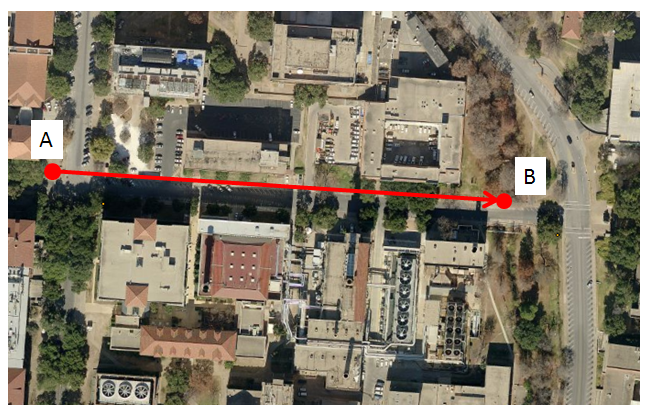 Determine the length, slope and azimuth of the line AB.
a
b
c
d
e
f
g
h
i
ArcGIS “Slope” tool
y
x
c
b
f
a
e
i
d
h
g
x
y
Questions on Slope Computation
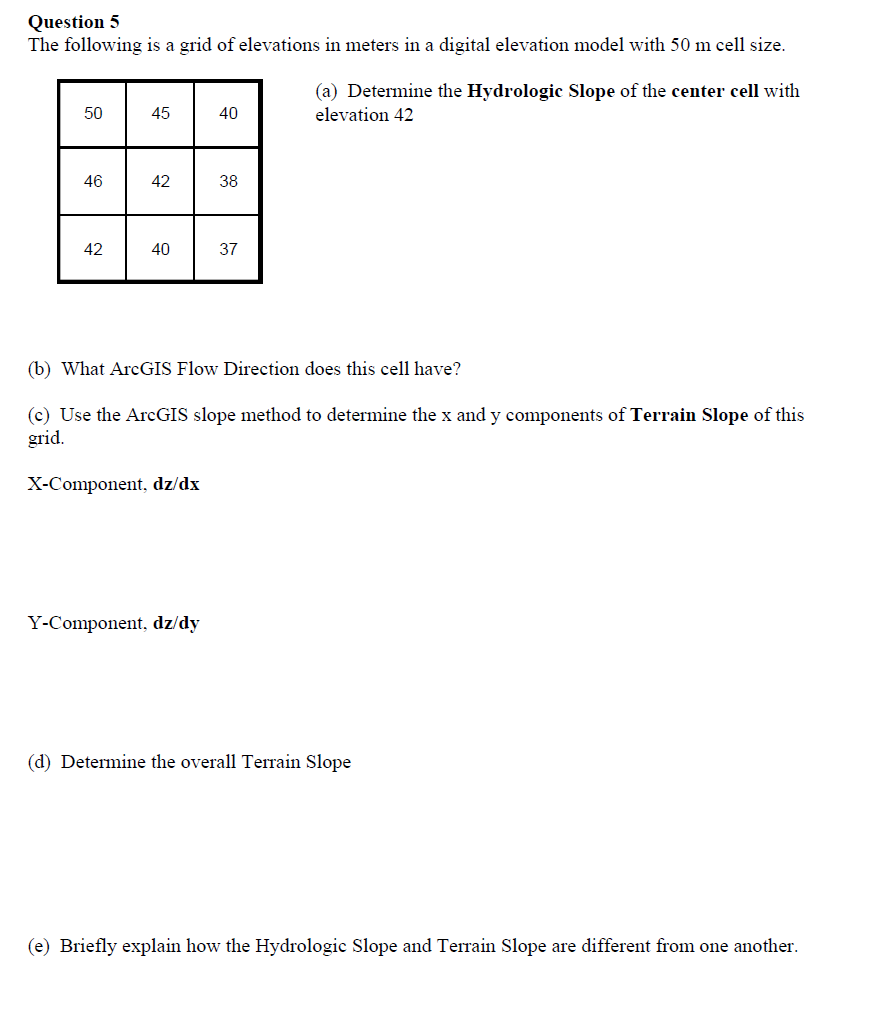 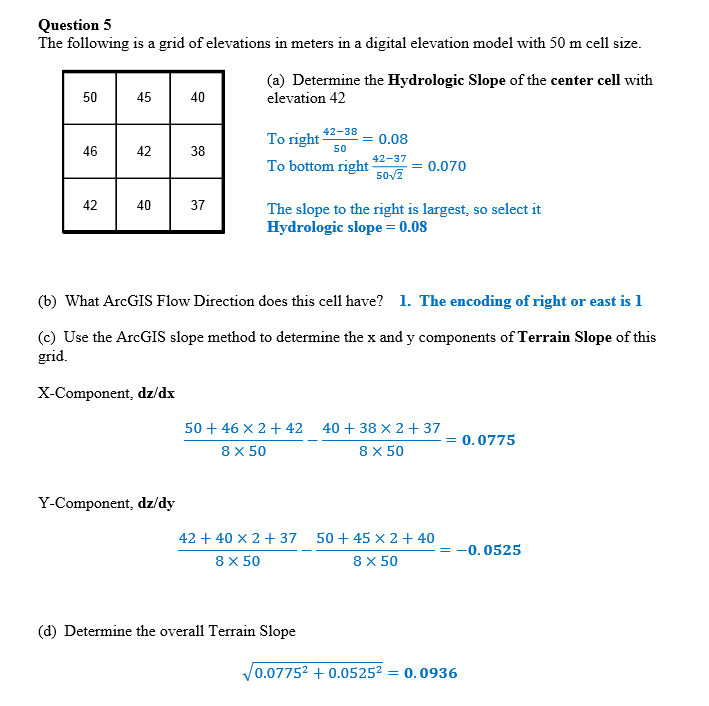 ArcGIS Aspect – the steepest downslope direction
Use atan2 to resolve ambiguity in atan direction
Example
a
b
c
30
d
e
f
145.2o
80
74
63
69
67
56
g
h
i
60
52
48
Raster calculation and resampling
Resampling or interpolation (and reprojection) of inputs to target extent, cell size, and projection within region defined by analysis mask
+
=
Analysis mask
Analysis cell size
Analysis extent
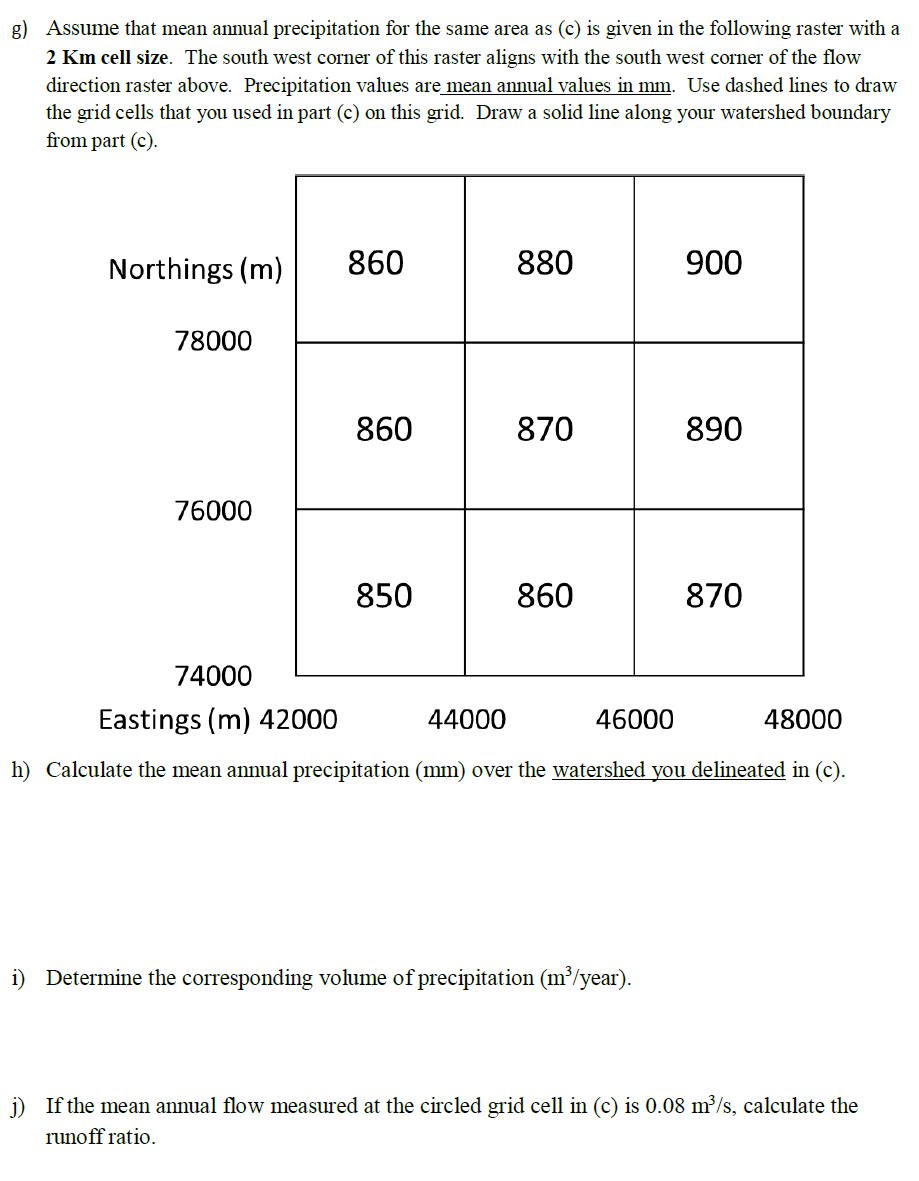 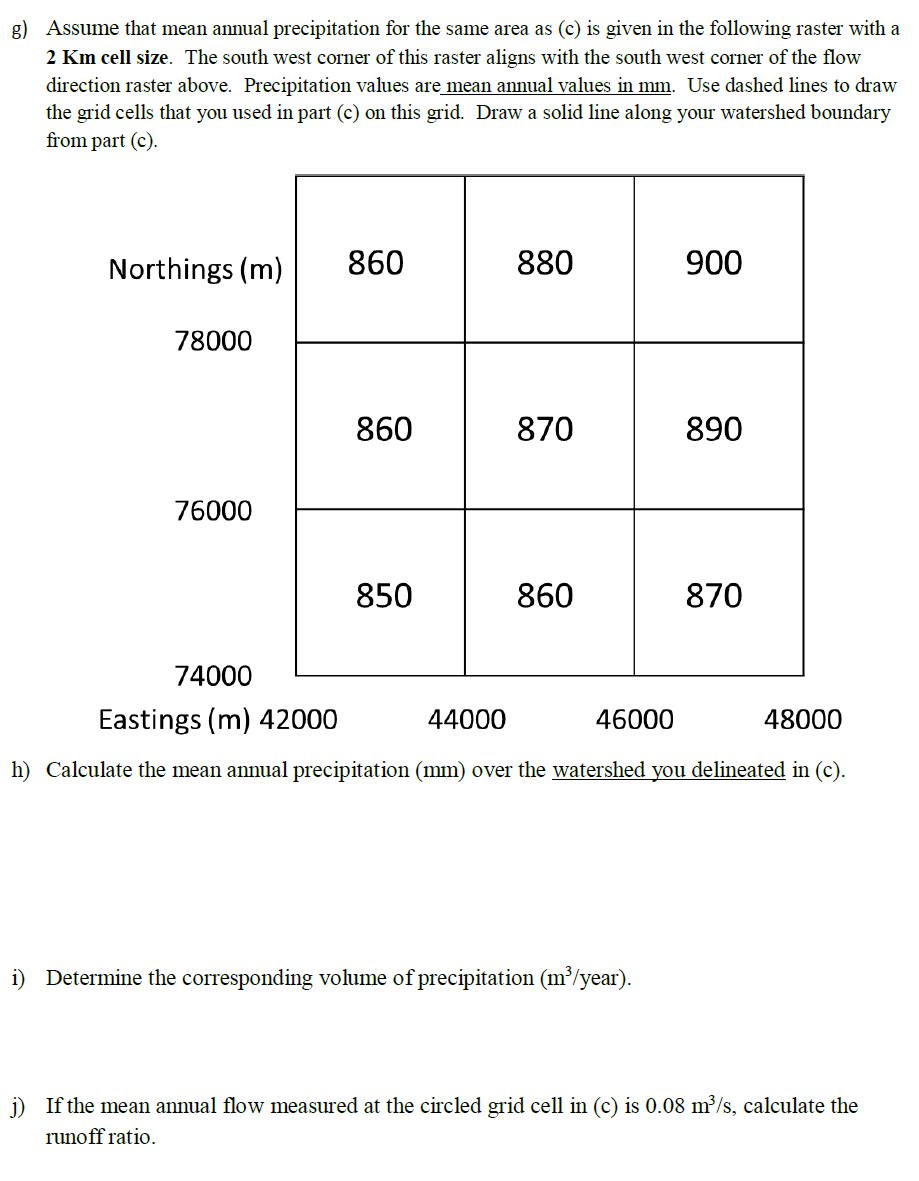 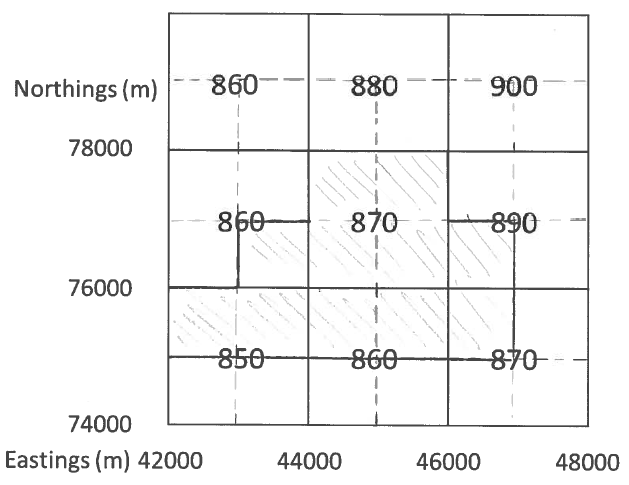 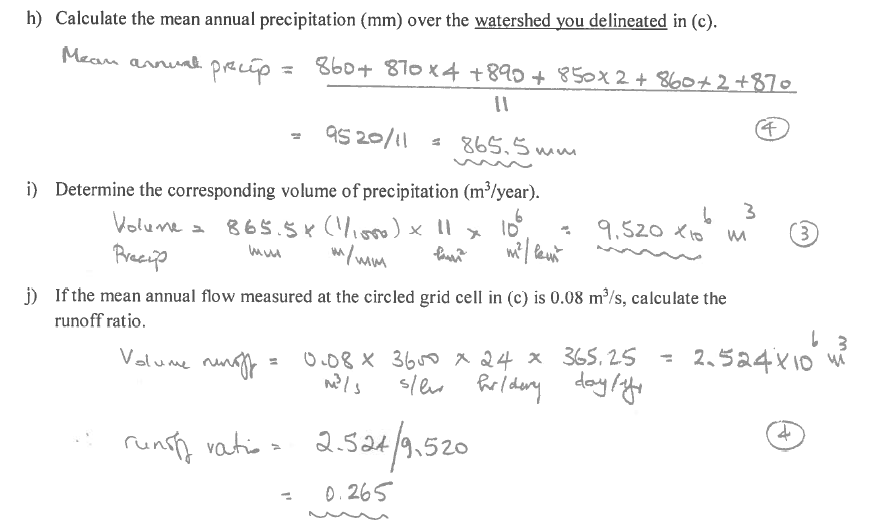 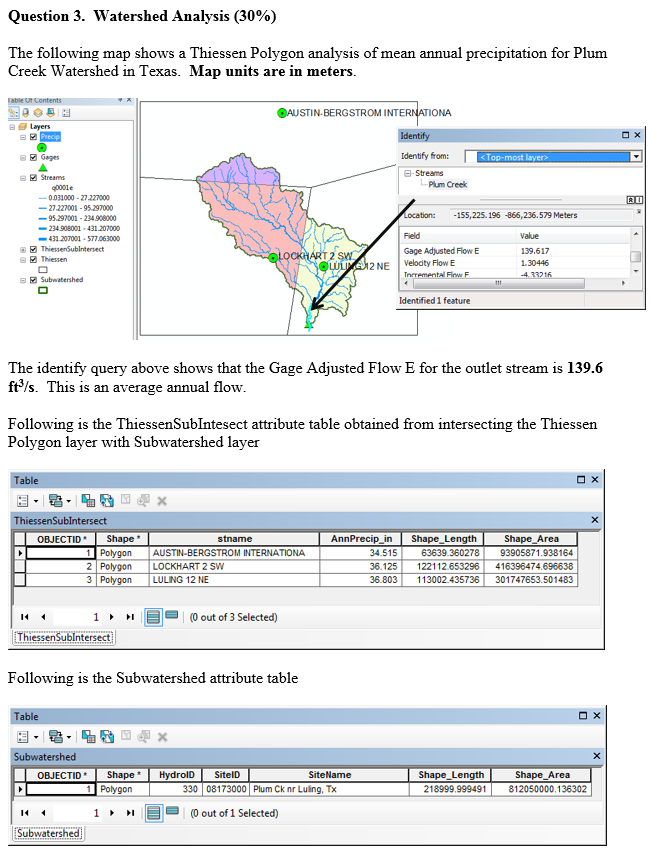 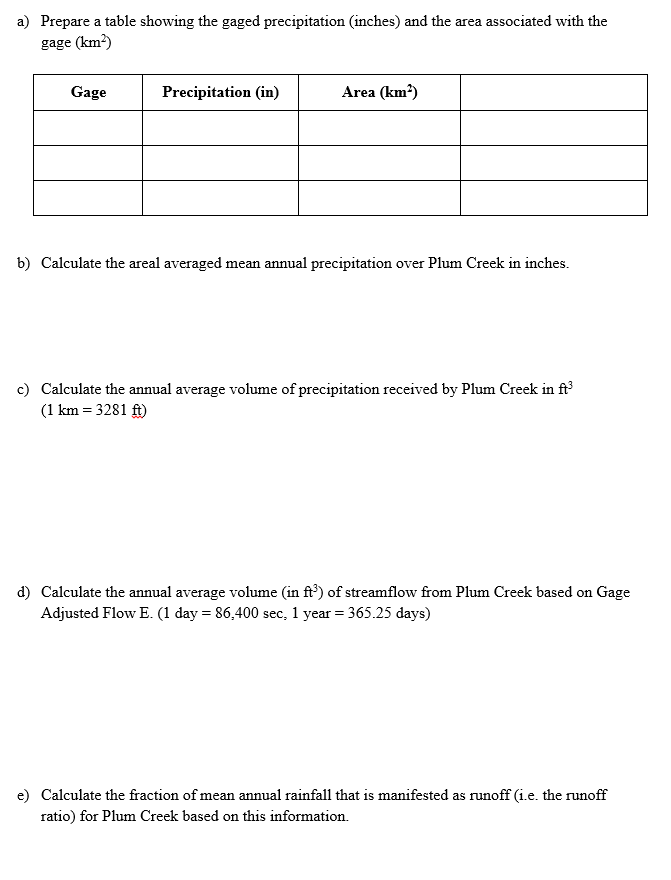 Subwatershed Precipitation by Thiessen Polygons
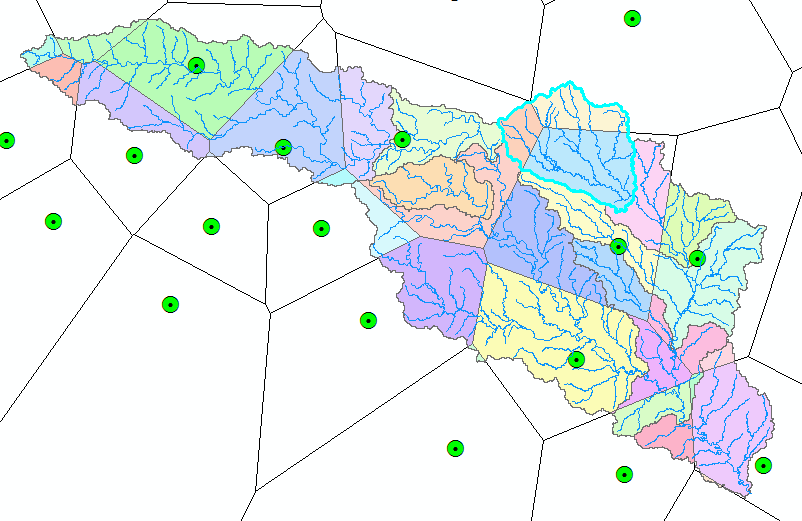 Thiessen Polygons
Intersect with Subwatersheds
Evaluate A*P Product
Summarize by subwatershed
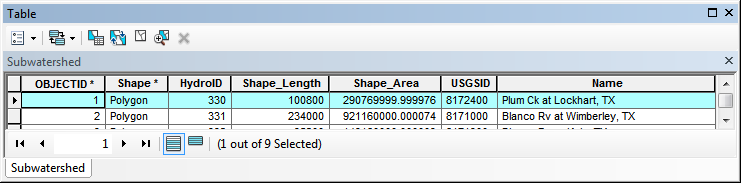 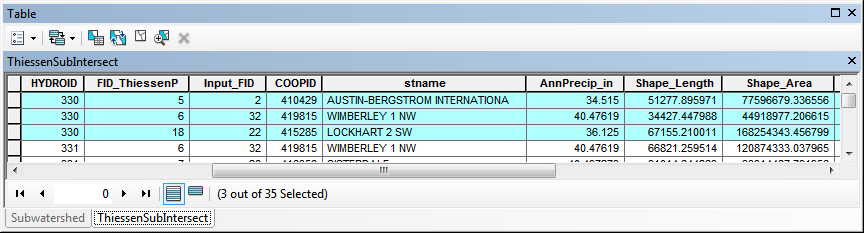 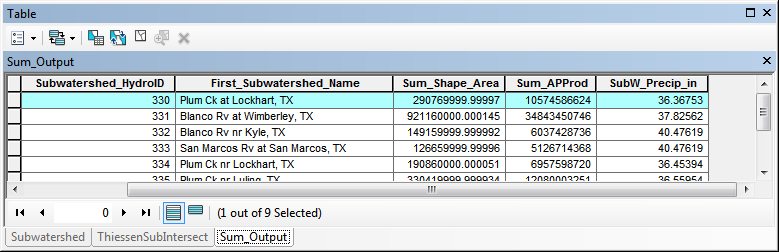 GISWR 2018 Review for Midterm
Using ArcGIS for Water Resources
Location and Measurement on the earth
Spatial Analysis
Hydrologic Analysis
Digital Elevation Model Based Watershed and Stream Network Delineation
Reading 
https://pro.arcgis.com/en/pro-app/tool-reference/spatial-analyst/an-overview-of-the-hydrology-tools.htm
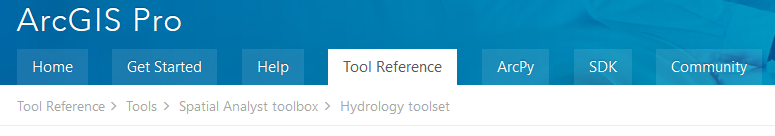 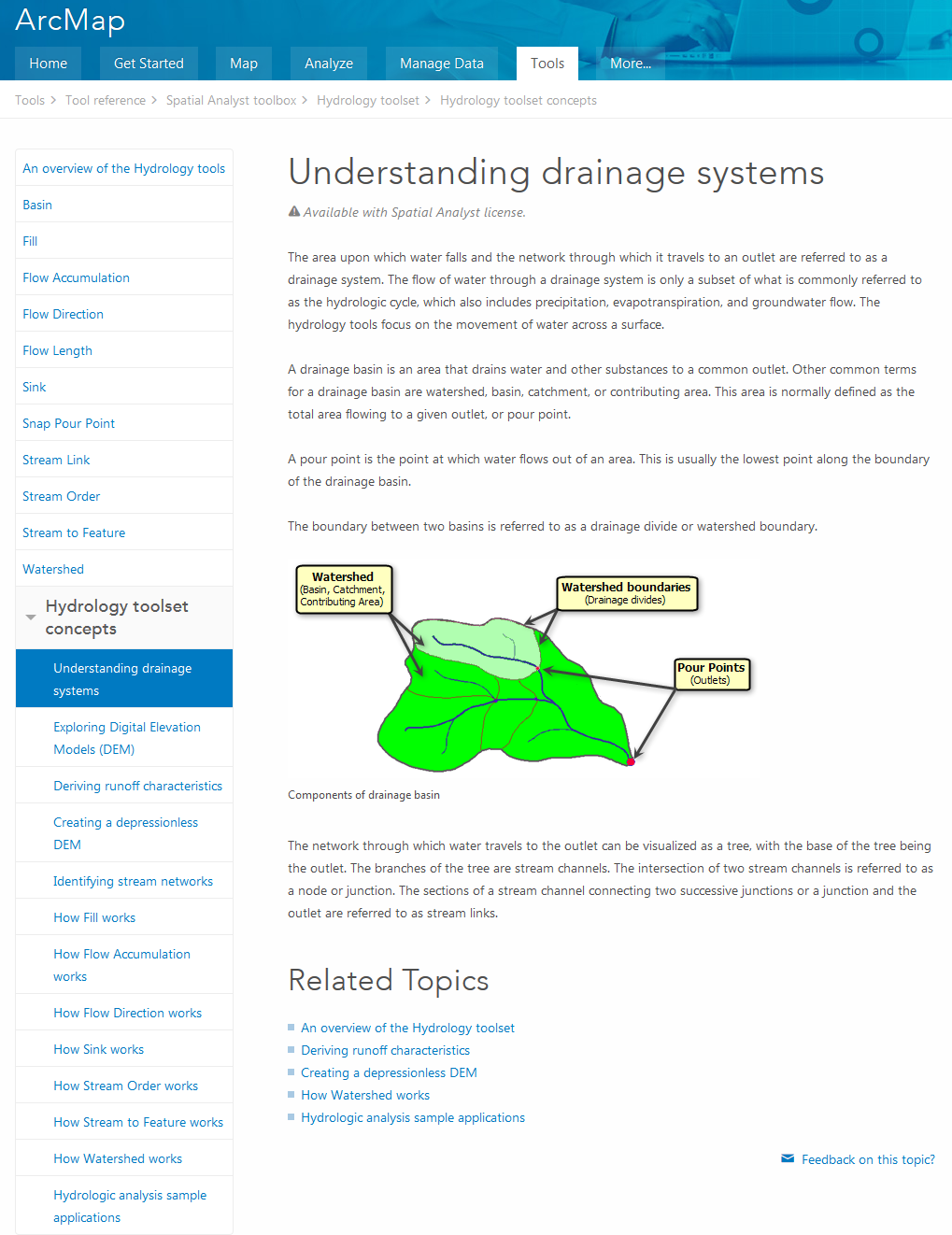 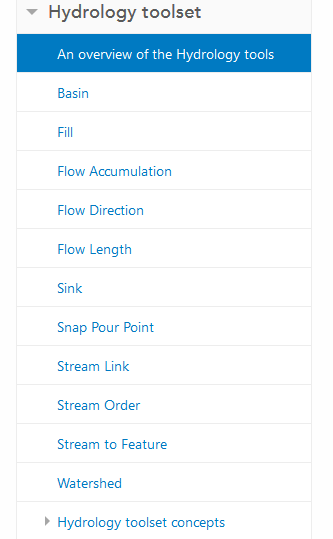 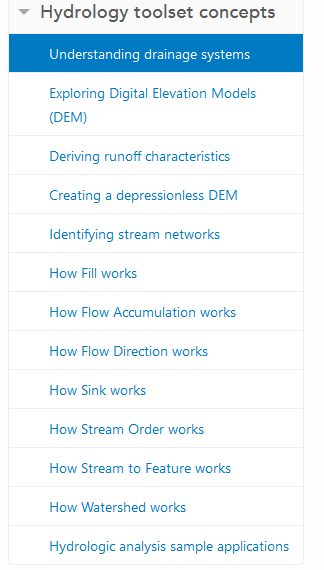 How to use
Understanding
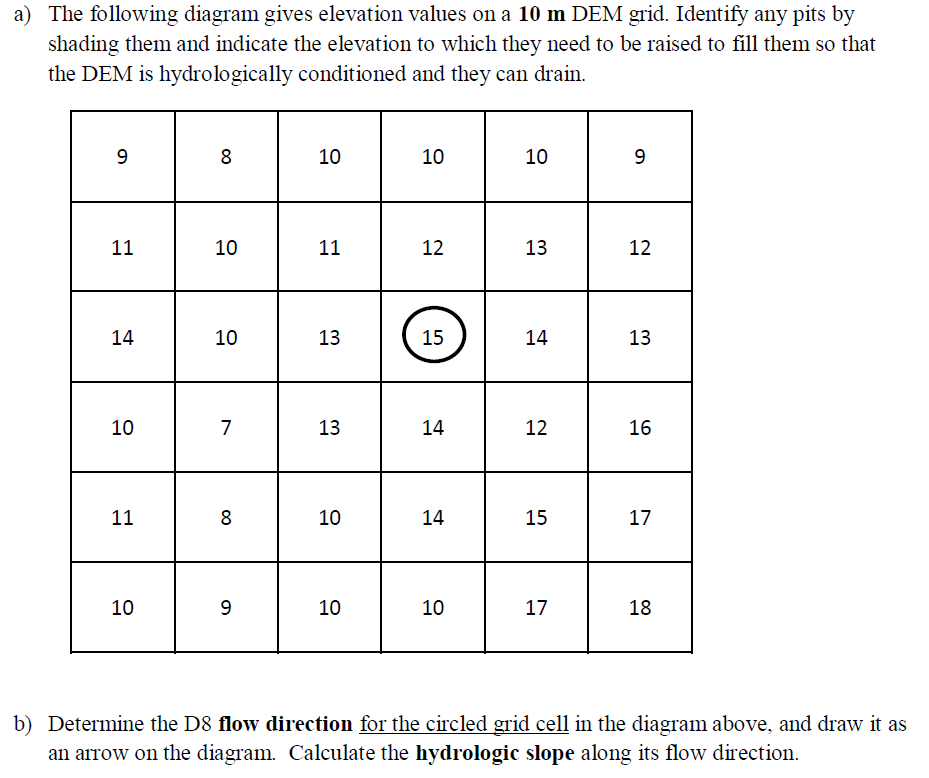 Pit Filling
Original DEM
Pits Filled
Pour Points
Pits
The lowest grid cell adjacent to a pit
Grid cells or zones completely surrounded by higher terrain
[Speaker Notes: Elevations are filled to that of the pools pour point]
80
80
74
74
63
63
69
69
67
67
56
56
60
60
52
52
48
48
Hydrologic Slope 
	- Direction of Steepest Descent
30
30
Slope:
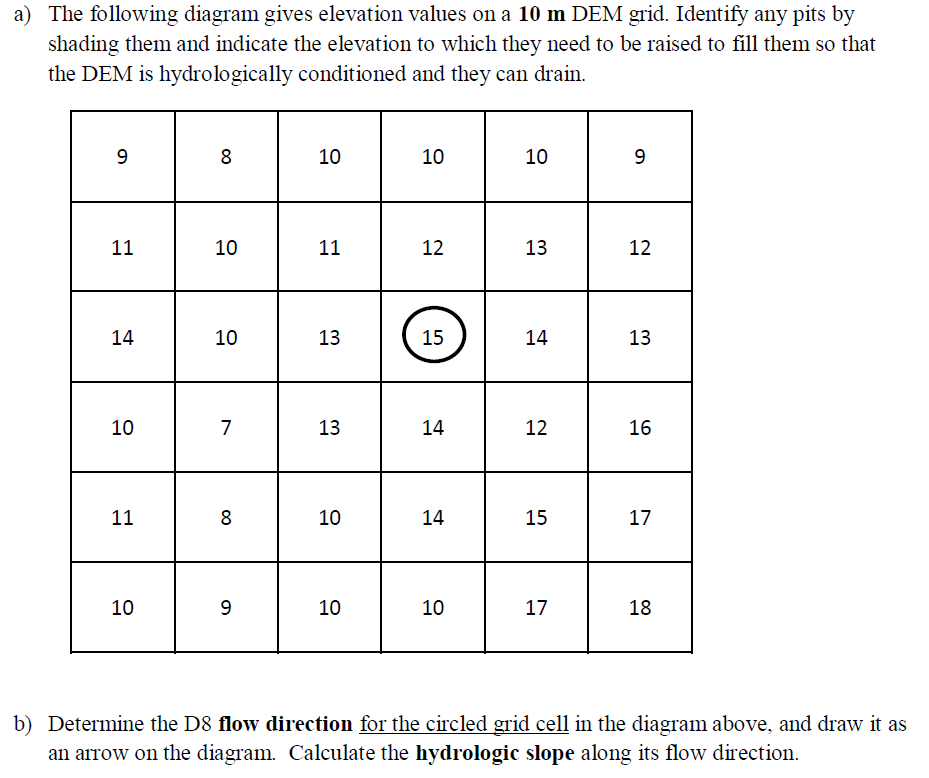 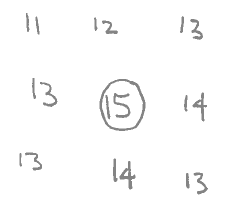 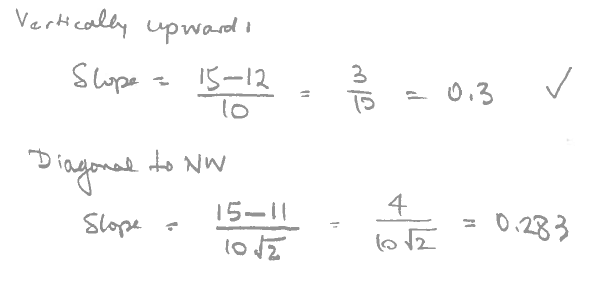 13
9

9
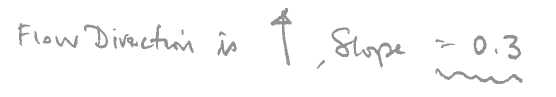 Question on Flow Direction
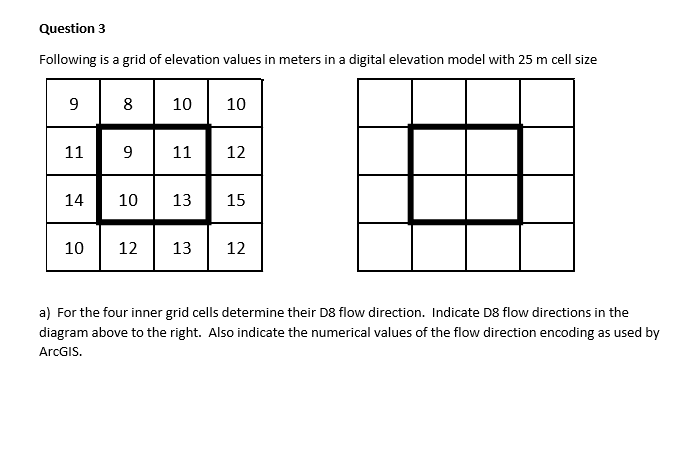 Solution for this question
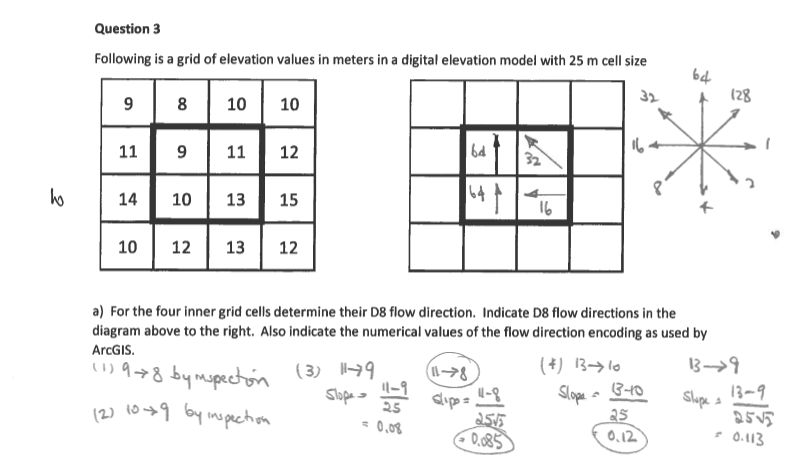 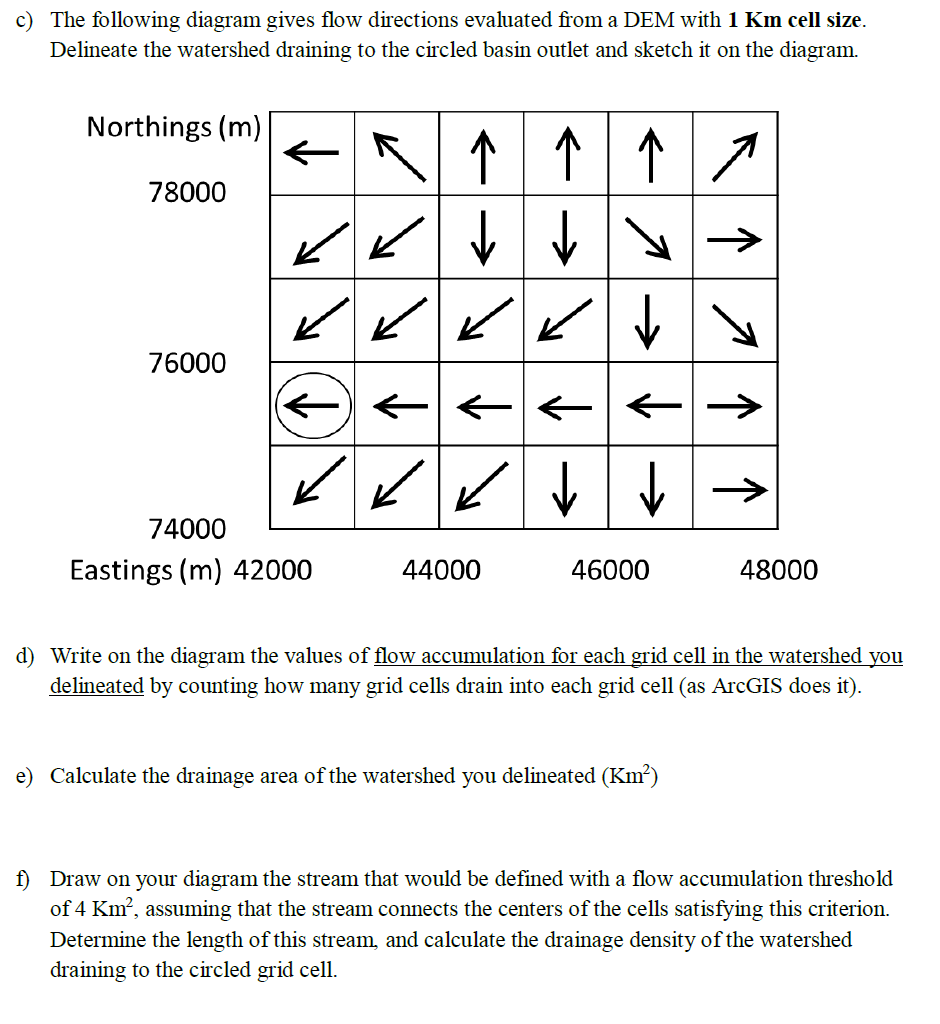 Flow Accumulation Grid. 
Area draining in to a grid cell
0
0
0
0
0
0
0
0
0
0
0
2
2
2
0
2
2
0
0
2
0
1
0
0
10
0
0
1
0
10
1
0
0
0
14
0
1
0
0
14
1
0
4
1
19
4
1
0
1
19
ArcHydro Page 72
Stream Network for 10 cell Threshold Drainage Area
Flow Accumulation > 10 Cell Threshold
0
0
0
0
0
0
0
0
0
0
2
2
0
0
2
0
2
2
2
0
0
0
1
0
0
1
10
0
0
10
0
1
0
0
1
0
0
14
0
14
4
1
0
1
1
0
4
1
19
19
Watershed Draining to Outlet
Watershed mapped as all grid cells that drain to an outlet
Streams mapped as grid cells with flow accumulation greater than a threshold
Watershed and Stream Grids
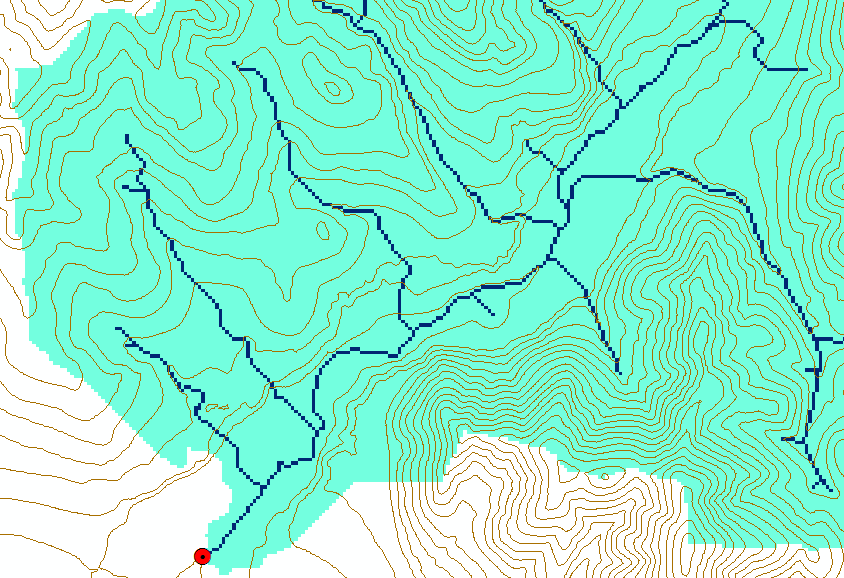 Watershed mapped as all grid cells that drain to an outlet
Streams mapped as grid cells with flow accumulation greater than a threshold
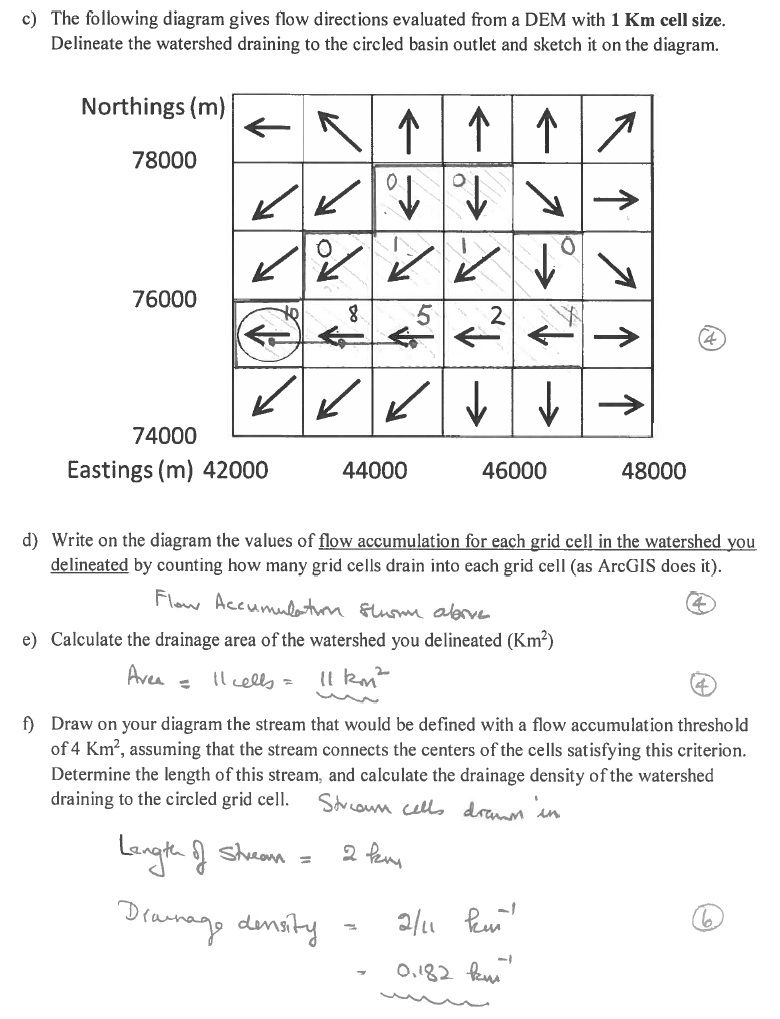 Midterm exam
You may bring into the quiz an 8.5” x 11” review sheet with anything you want written or printed on it, front and back.  You are not allowed to have access to any other reference materials.
You should bring a calculator and straight edge to help you draw nice diagrams in your answers.

Past exams are available at http://hydrology.usu.edu/dtarb/giswr/pastexams.html